English Wednesday 27 1 2021
Adventure stories
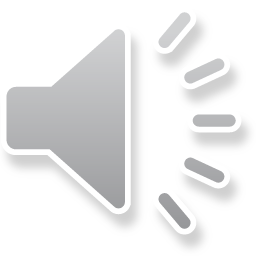 WALT: write a description of the action
Watch the film up to 3 minutes 30. 
	PLEASE DO NOT GO ANY FURTHER!
Use a story track (like we did last week) to record using notes the main events between when they set off from the garage to the end of the adventure at 3m30.
What might they have been thinking at various points during this adventure? You could add thoughts to the story track.
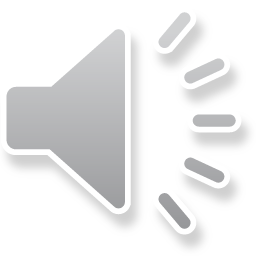 Task:
Write a diary from the boy’s point of view about his day up to 3m30. The diary does not need to include speech. 
Try to describe the action using all the things we have practised over the last week or so.
E.g. noun verb pairs, expanded noun phrases, interesting and descriptive language, adverbs (at start of sentence and in the sentence), short snappy sentences, verbs that imply speed…
Use paragraphs to organise your writing. Each time the adventure changes place or time you should start a new paragraph.
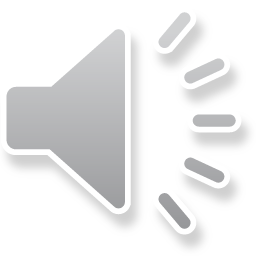